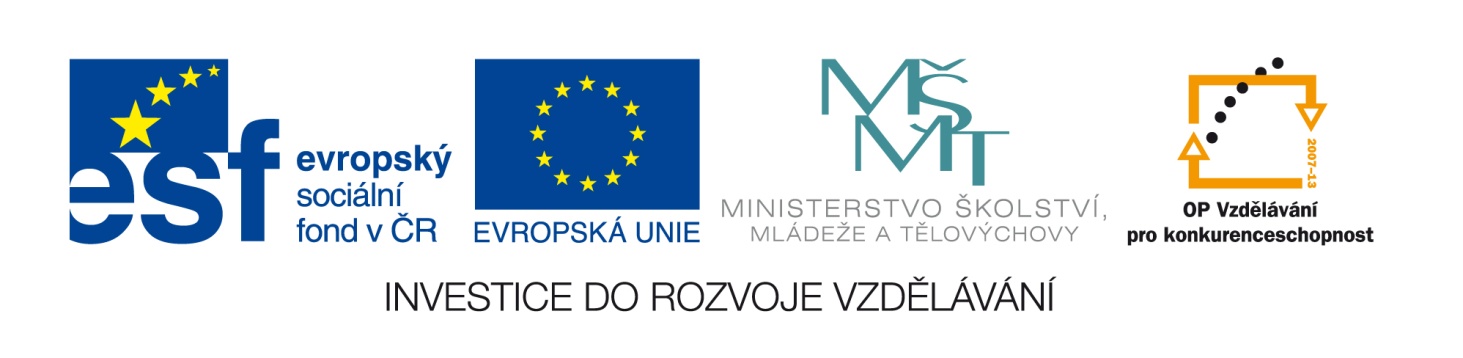 Označení materiálu: 	VY_32_INOVACE_DVOLE_SUROVINY2_03 

Název materiálu:		Výroba a složení mouky
Tematická oblast:		Suroviny, 2.ročník			
Anotace:		Prezentace slouží k výkladu nového učiva.
Očekávaný výstup:	 	V prezentaci se žák seznámí s jednotlivými fázemi výroby mouky, 			dále se dozví , na čem záleží a jaké je složení mouky a jak se 			posuzuje kvalita mouky.
Klíčová slova:		čištění, mletí, luštění, vymílání, třídění mouky, složení mouky, 			kvalita mouky
Metodika: 		Podklad k výuce nové látky.
Obor:			29-54-H/01 Cukrář		
Ročník:		2.
Autor: 			Ing. Lenka Dvořáčková
Zpracováno dne:		14. 9. 2013

Prohlašuji, že při tvorbě výukového materiálu jsem respektoval(a) všeobecně užívané právní a morální zvyklosti, autorská a jiná práva třetích osob, zejména práva duševního vlastnictví (např. práva k obchodní firmě, autorská práva k software, k filmovým, hudebním a fotografickým dílům nebo práva k ochranným známkám) dle zákona 121/2000 Sb. (autorský zákon). Nesu veškerou právní odpovědnost za obsah a původ svého díla.
Integrovaná střední škola, Hlaváčkovo nám. 673, Slaný
MOUKA
Výroba mouky
		     Složení mouky
Integrovaná střední škola, Hlaváčkovo nám. 673, Slaný
MOUKA
mlýnský produkt
vzniká mletím obilných zrn
největší význam pro lidskou výživu má pšeničná a žitná mouka
pro cukrářskou výrobu se používá pouze pšeničná mouka
menší množství žitné a ječné mouky - při výrobě perníkových výrobků
Integrovaná střední škola, Hlaváčkovo nám. 673, Slaný
Výroba mouky
v průmyslových mlýnech
Integrovaná střední škola, Hlaváčkovo nám. 673, Slaný
Čištění obilí
čisticí stroje
obilná masa se zbavuje prachu, nečistot, příměsů, plevelů
loupací stroje – zrno se částečně oloupe, zbaví špiček a klíčků
na čištění závisí kvalita hotového produktu
obilná zrna připravena k vlastnímu mletí
Integrovaná střední škola, Hlaváčkovo nám. 673, Slaný
Mletí – šrotování obilí
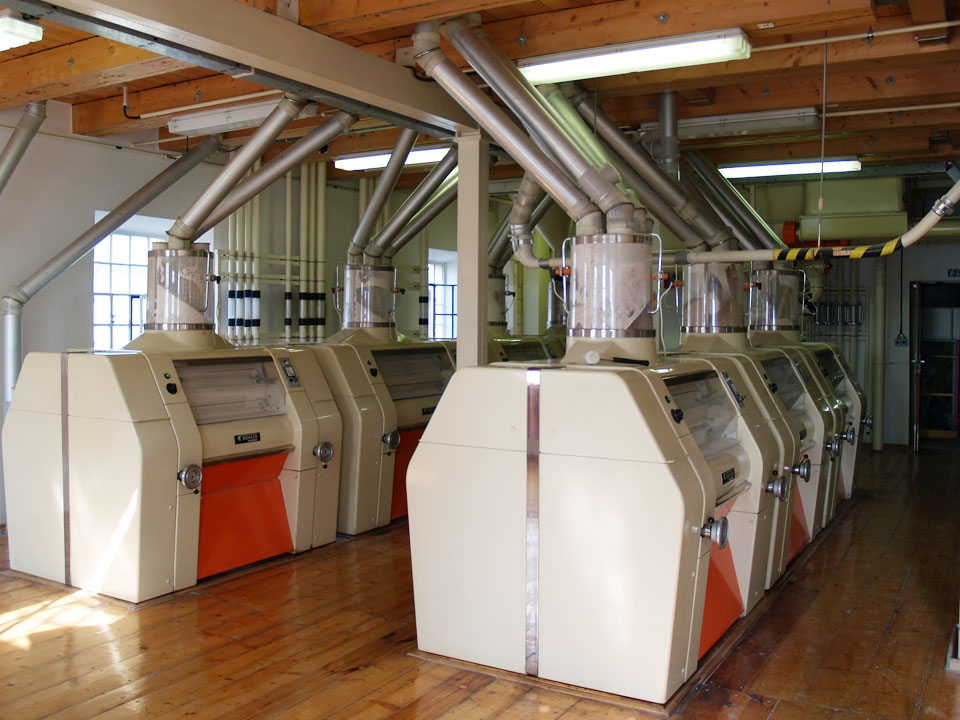 Integrovaná střední škola, Hlaváčkovo nám. 673, Slaný
Mletí – šrotování obilí
zrno je ve válcích rozemleto – šrot
šrot se prosévá na sítech
dle velikosti sít – druhy mouky, krupice, 				    krupičky
zbylý šrot – přepad – znovu se mele a prosévá
u pšenice se opakované mletí provádí 7-8x
zbudou otruby = krmivo
Integrovaná střední škola, Hlaváčkovo nám. 673, Slaný
Luštění, vymílání
Integrovaná střední škola, Hlaváčkovo nám. 673, Slaný
Třídění a expedice
produkty roztříděné podle velikosti
plnění do pytlů či sáčků
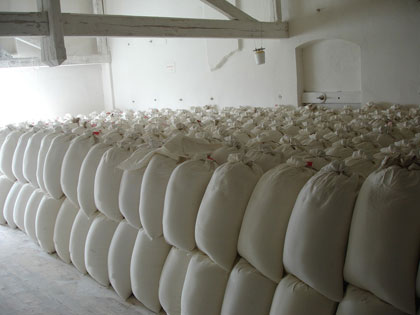 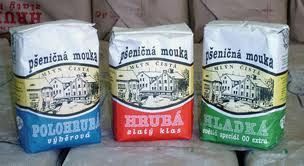 Integrovaná střední škola, Hlaváčkovo nám. 673, Slaný
SLOŽENÍ MOUKY
Závisí na:
druhu a odrůdě obilovin
půdních a klimatických podmínkách
množství srážek
posklizňové úpravě
mlýnském zpracování
Integrovaná střední škola, Hlaváčkovo nám. 673, Slaný
SLOŽENÍ MOUKY
Voda		14 %
Škrob		62-80 %
Bílkoviny		12-17 %
Cukry		2 %
Tuky		1-4 %
Vláknina		0,1-2,5 %
Minerální látky Fe, K, Cu, P, Mg
Vitamíny 	B1, B2, B6,  E, PP, enzymy
Integrovaná střední škola, Hlaváčkovo nám. 673, Slaný
Posuzování kvality mouky
Smyslové posouzení
Barva – nažloutlá se smetanovým nádechem
Vůně – přirozená, bez pachů
Chuť – neutrální, přirozená
Zrnitost – zjistí se rozetřením v prstech
Vlhkost – po sevření v dlani se rozpadne
Pečivost mouky – schopnost nabývat na objemu, ovlivněno lepkem
Integrovaná střední škola, Hlaváčkovo nám. 673, Slaný
Kontrolní otázky
Co je to mouka?
Popiš fáze při výrobě mouky.
Co jsou otruby a k čemu se používají?
Na čem závisí složení mouky?
Jaké je složení mouky?
Jak posuzujeme kvalitu mouky?
Integrovaná střední škola, Hlaváčkovo nám. 673, Slaný
Použitá literatura
BLÁHA, Ludvík, RNDr. Ivana KOPOVÁ a František ŠREK. SUROVINY: pro učební obor Cukrář, Cukrářka. 4. aktualizované vydání. Praha: Informatorium, spol.s.r.o., 2007. 4. ISBN 978-80-7333-000-2. 
Použité zdroje:
http://www.mlynherber.cz/mlyn_palhanec.php
http://plesaty.welbloud.cz/foto/img/2972
http://www.mlyncista.cz/produkty.php
Integrovaná střední škola, Hlaváčkovo nám. 673, Slaný